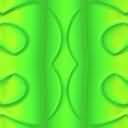 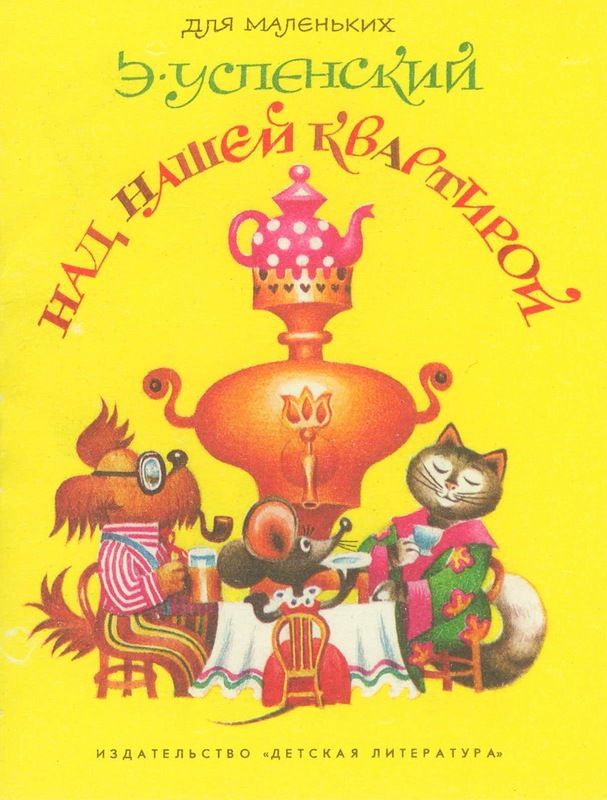 Презентацию подготовила учитель нач. классов 
МОУ МСОШ №2
Киселева И.И.
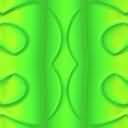 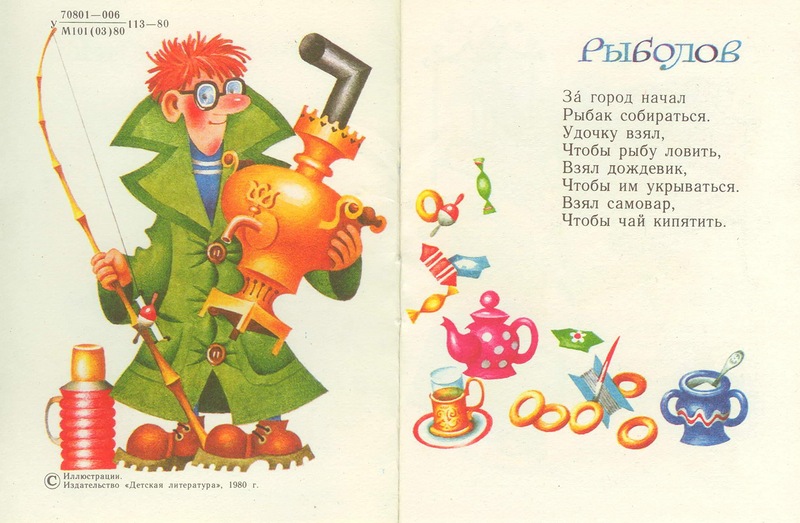 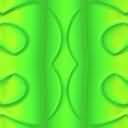 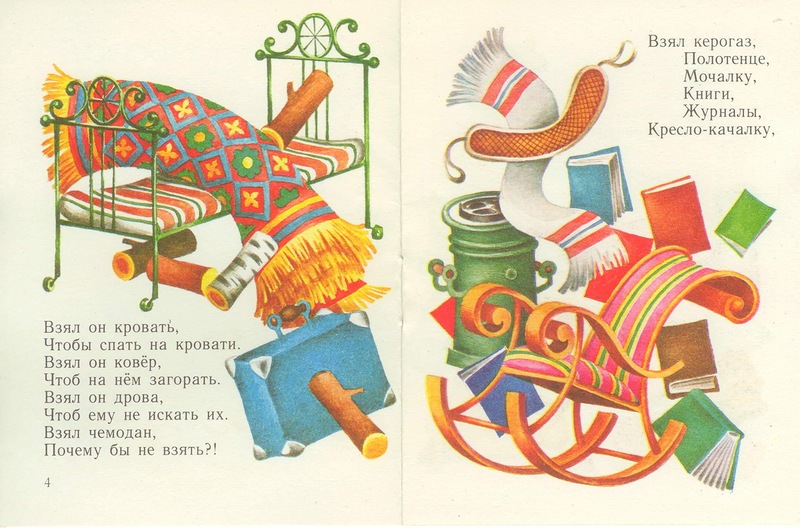 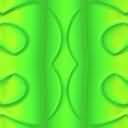 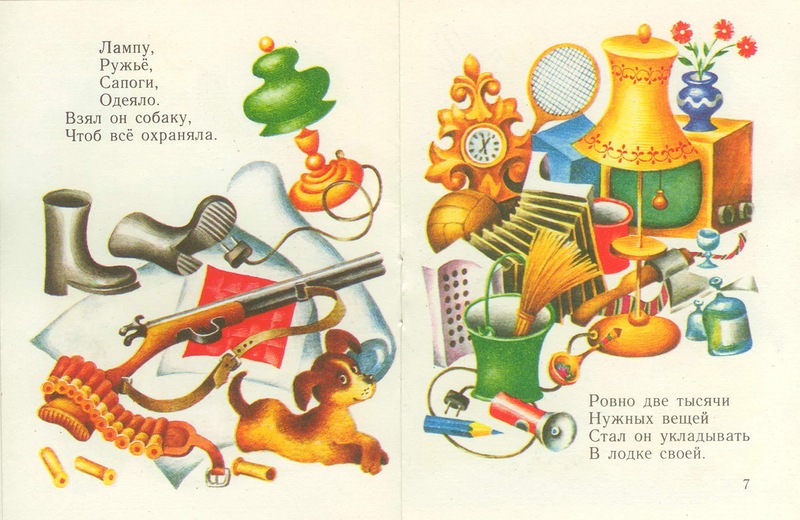 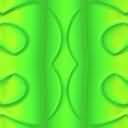 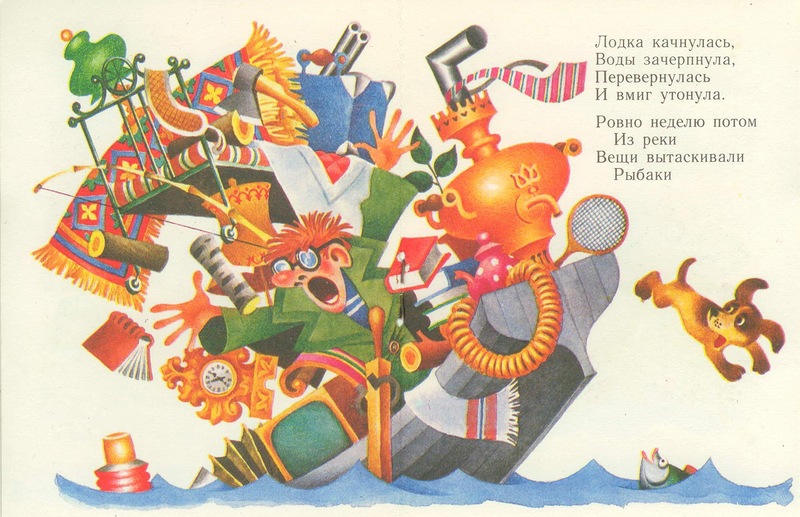 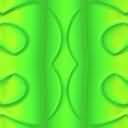 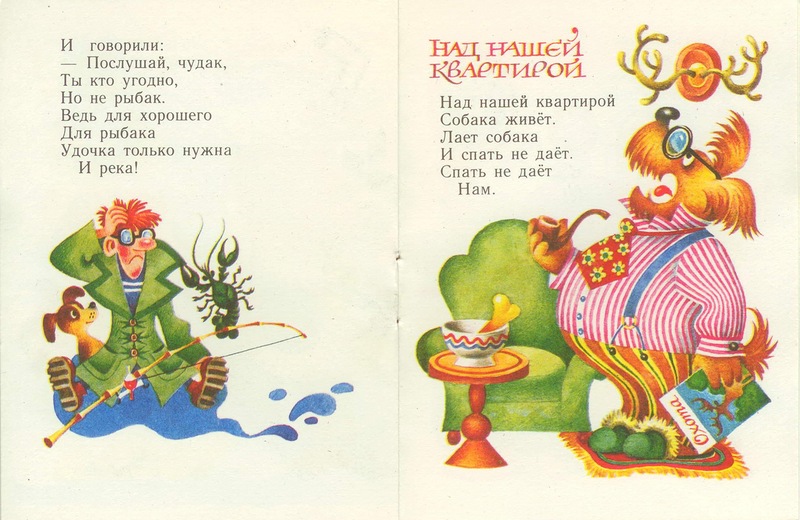 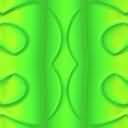 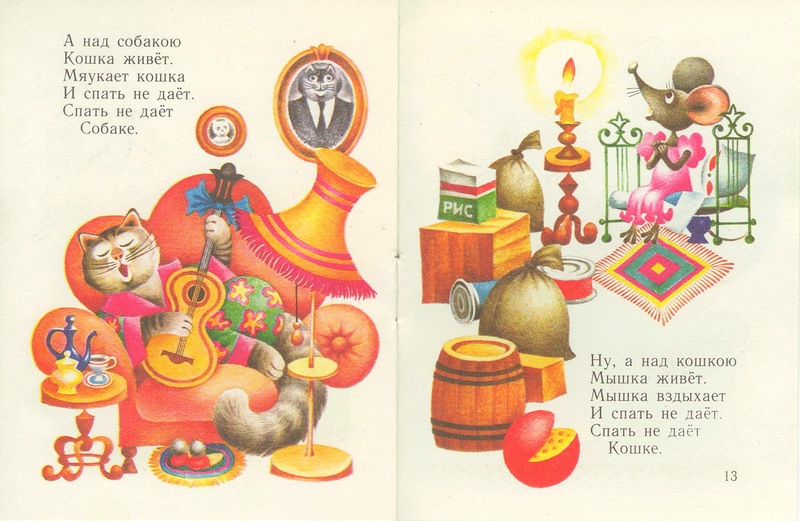 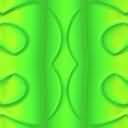 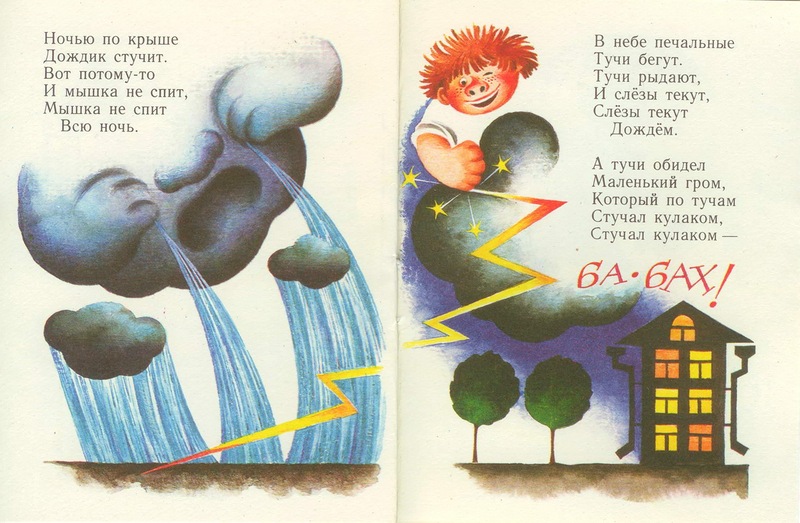 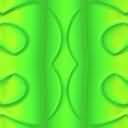 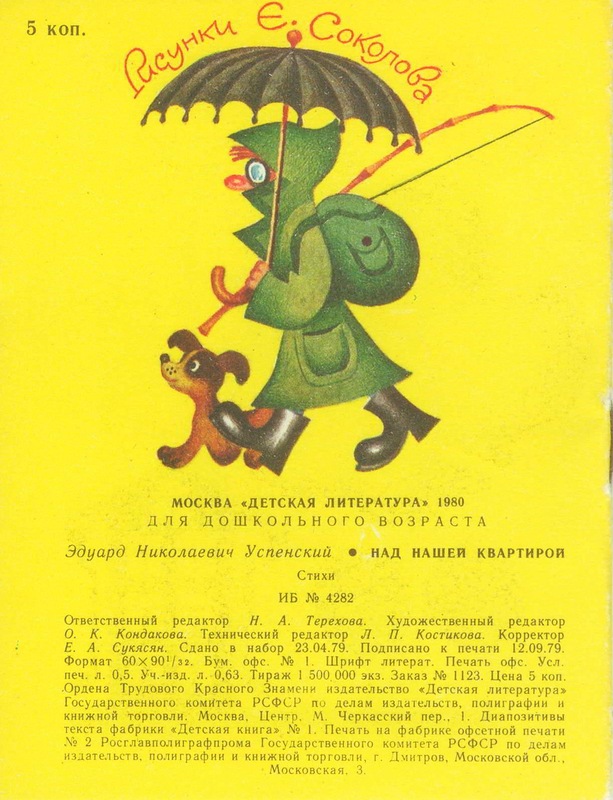 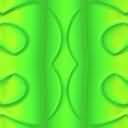 Картинки взяты с сайта:
http://elenka-knigolub.livejournal.com/106450.html